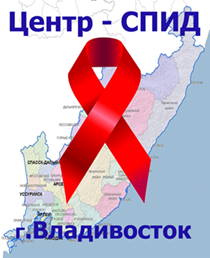 День единых действий против ВИЧ-инфекции на производстве с работающей молодежью
ВИЧ- инфекция: Знать, чтобы жить!
Докладчик:  Анастасия Анатольевна Черникова
заведующая отделом методической и профилактической работы центра СПИД, к.м.н.
27.11.2020 год
ВИЧ- вирус медленно прогрессирующее инфекционное заболевание,  поражающее иммунную систему, без лечения АРВТ, приводящего к смерти больного от оппортунистических инфекций и опухолей.
Исторические данные
Первые официальные данные появились в США в 1981 г. Ретроспективный анализ показал, что случаи заболевания отмечались и ранее.
Начало эпидемии – 70-е гг ХХ века.
В 1982 г – СПИД.
1982 – выделение вируса амер. Р. Галло
1983 – выделение вируса фр. Л. Монтанье
История (теории)
Вирус создан искусственно в конце 70-х годов методом генной инженерии
Антропогенное происхождение: ВИЧ- типичный экзогенный ретровирус, существовавший у людей с древних времен. 
Зоонозное происхождение: мутанты вируса зелёной мартышки трансформировались  и обрели нового хозяина- человека
- Вакцинация против полиомиелита привитых африканцев вакциной «Чад», приготовленной на основе клеток печени шимпанзе (Хилари Копровски- американец)
Основные проявления эпидемического процесса
Первый этап (1987-1995 г.г.) — завоз ВИЧ иностранными гражданами и распространение инфекции среди населения за счет сексуальных контактов, медленные темпы развития эпидемического процесса;
Второй этап (1996-1998 г.г.) — стремительное распространение инфекции среди лиц, употребляющих наркотические вещества; ведущий путь передачи — парентеральный;
Третий этап (1999 г. по настоящее время) — является последствием предыдущей, формируется за счет сексуальных партнеров, инфицированных половым путем. Выход инфекции из групп риска, возрастает риск инфицирования женщин и детей, ведущий путь передачи половой.
Пути передачи ВИЧ
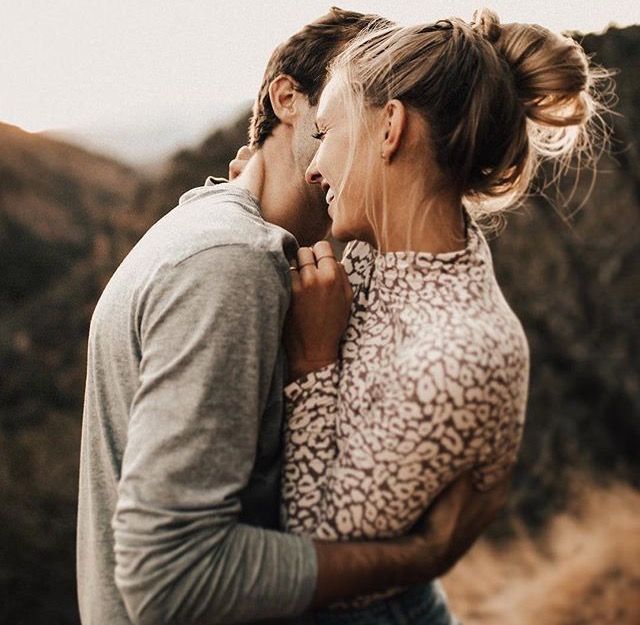 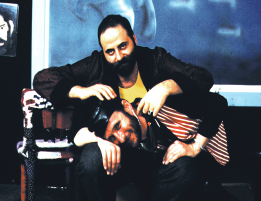 Сексуальный
1,5-2% гомосексуальный
45 - 50% гетеросексуальный
•	Основной путь передачи ВИЧ в Российской Федерации
Риск инфицирования женщин выше, чем у мужчин даже при однократном контакте 
•	Поврежденная слизистая гениталий и прямой кишки в десятки раз увеличивает риск инфицирования
Пути передачи ВИЧ
50 - 55% Использование наркотиков внутривенно

Основной путь инфицирования в Приморском крае
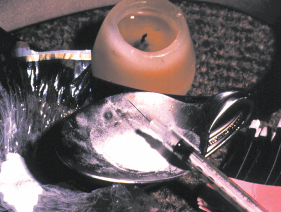 Пути передачи ВИЧ
5 - 10% Вертикальная передача
Всего в Приморском крае за 31 год регистрации ВИЧ-инфекции родилось – 1906 детей от ВИЧ – инфицированных матерей.





Диагноз «перинатальная ВИЧ- инфекция» - выставлен 119 детям (6,2%).
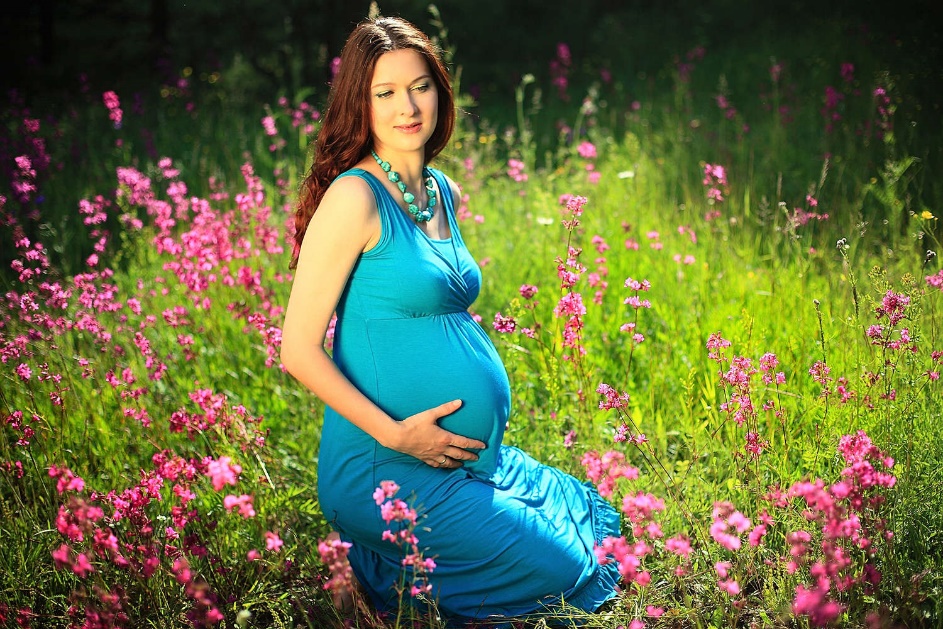 Пути передачи ВИЧ
5 - 10% Вертикальная передача

Передача ВИЧ от матери к ребенку варьирует от 13% до 40% в различных регионах
Инфицирование возможно внутриутробно, в период родов и вскармливания грудью
Риск инфицирования повышается при большой вирусной нагрузке у матери, невынашивании, преждевременном излитии околоплодных вод, малом весе новорожденного
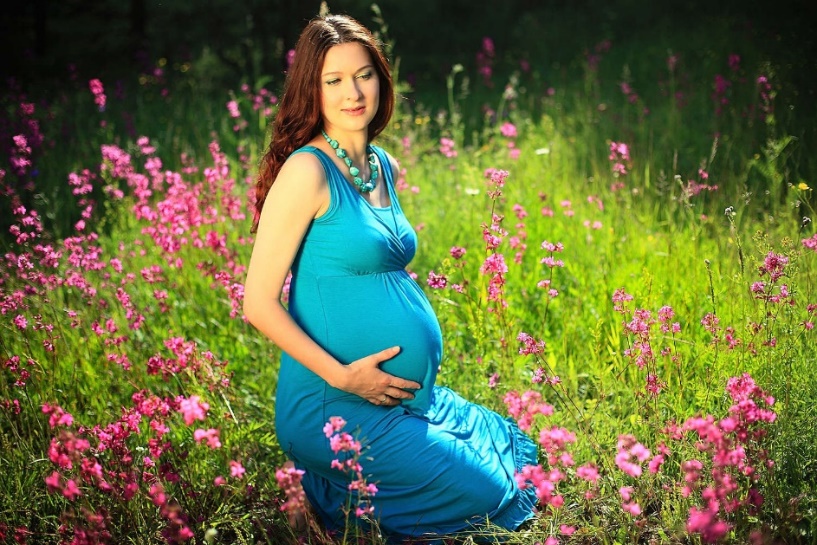 Основные особенности эпидемии ВИЧ-инфекции в Приморском крае
Смещение показателей наибольшей пораженности ВИЧ в более старшие возрастные группы (30-39 и 40-49 лет).
Преобладание полового пути инфицирования над парентеральным.
Постепенное нарастание вовлечения женщин в эпидемию через половой путь инфицирования
Выход эпидемии из закрытых групп риска (ПИН, РКС, МСМ) в общую популяцию населения города.
[Speaker Notes: ,]
Трудоспособного возраста
98,3%
Стратегия ВОЗ – к 2020 году остановить эпидемию ВИЧ-инфекции в мире
90% 

ВИЧ-инфициро-
ванных людей должны получать АРТ
90% 

ЛЖВ должны знать свой ВИЧ-статус
90% 

получающих АРТ должны достичь устойчивого ответа на лечение
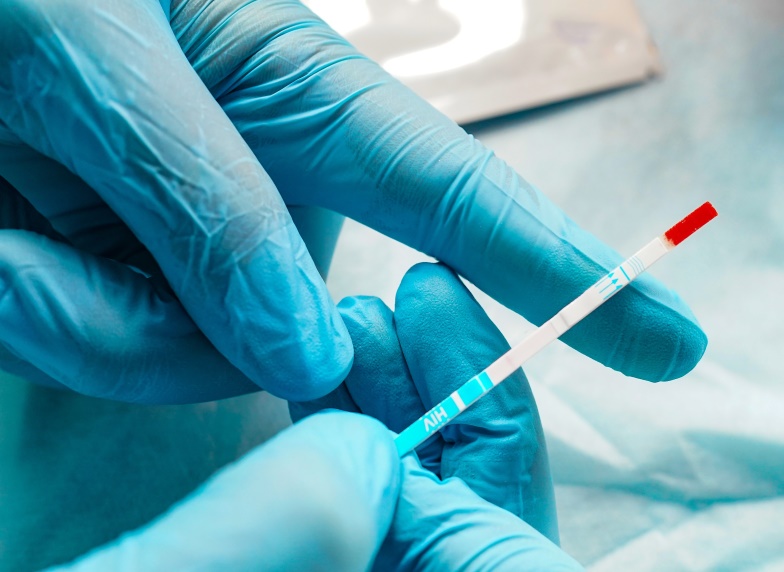 Упрощение             алгоритма             тестирования на ВИЧ-инфекцию в Приморском крае
ЗАДАЧА 
Максимально сократить путь пациента от первого положительного теста до начала антиретровирусной  терапии
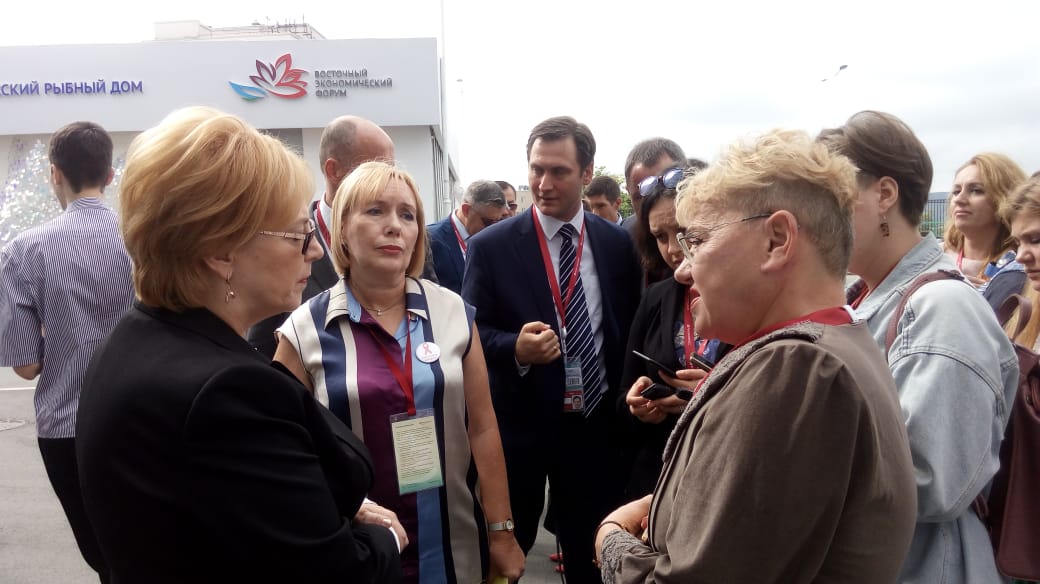 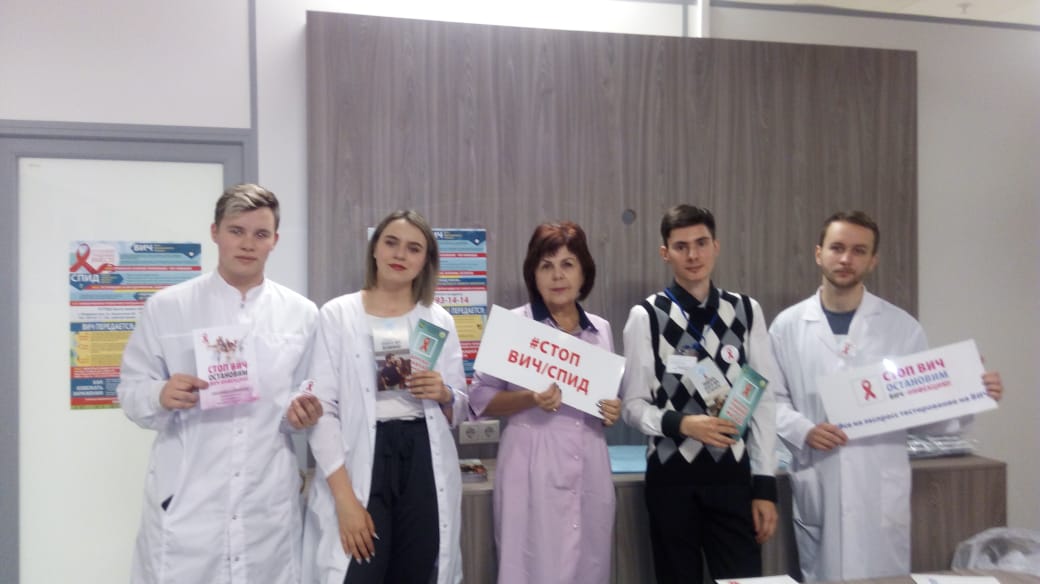 [Speaker Notes: Стратегия 90/90/90]
Тестирование в трудовом коллективе Завода «Звезда»
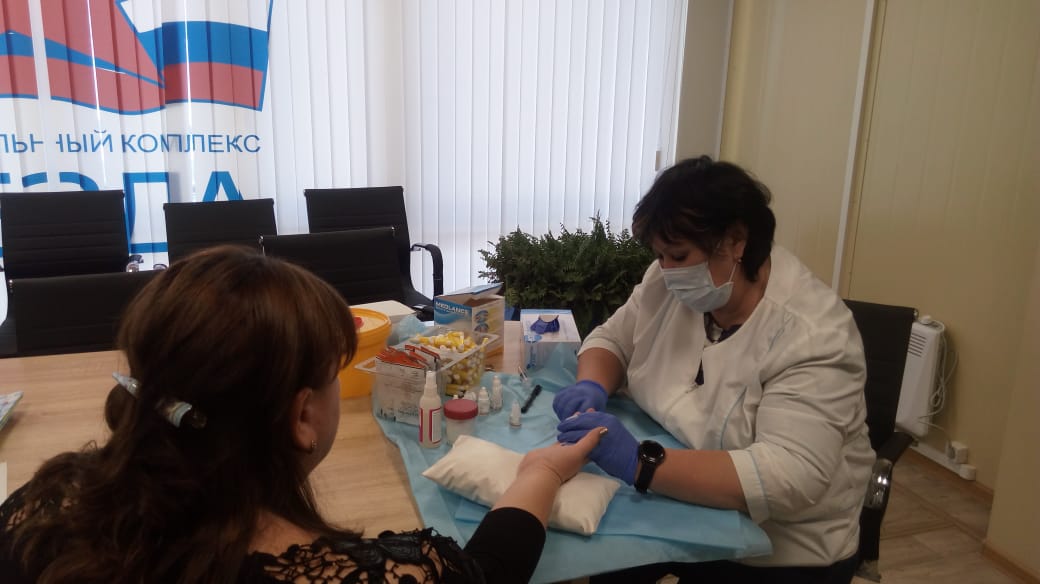 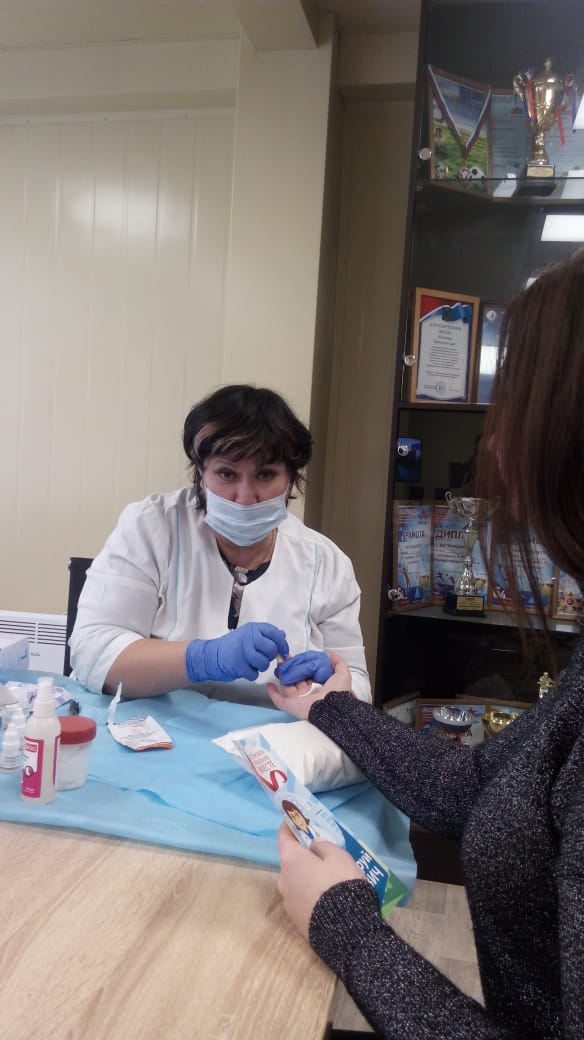 В трудовых коллективах в п. Большой Камень были протестированы сотрудники экспресс-тестами
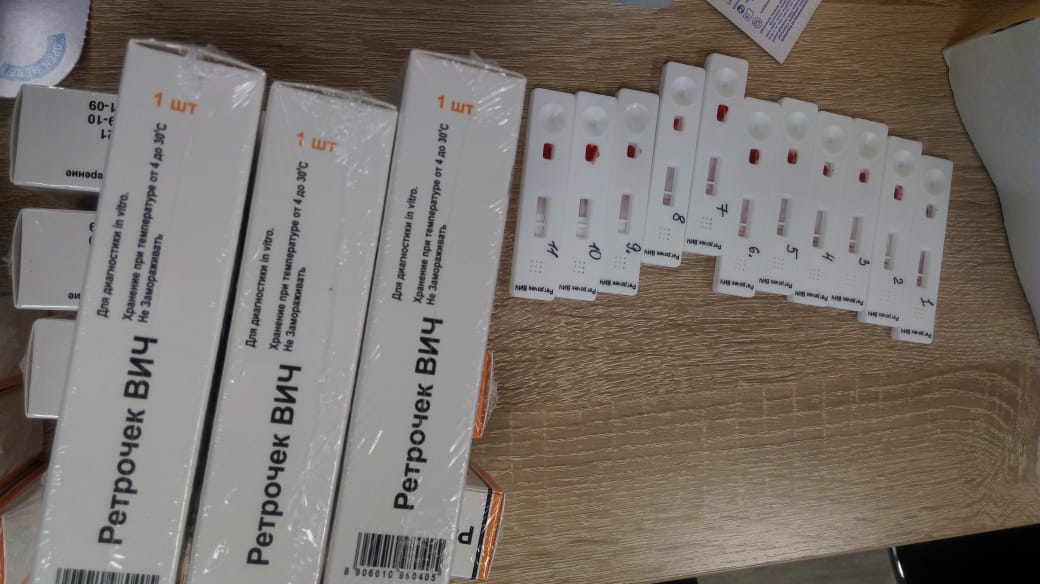 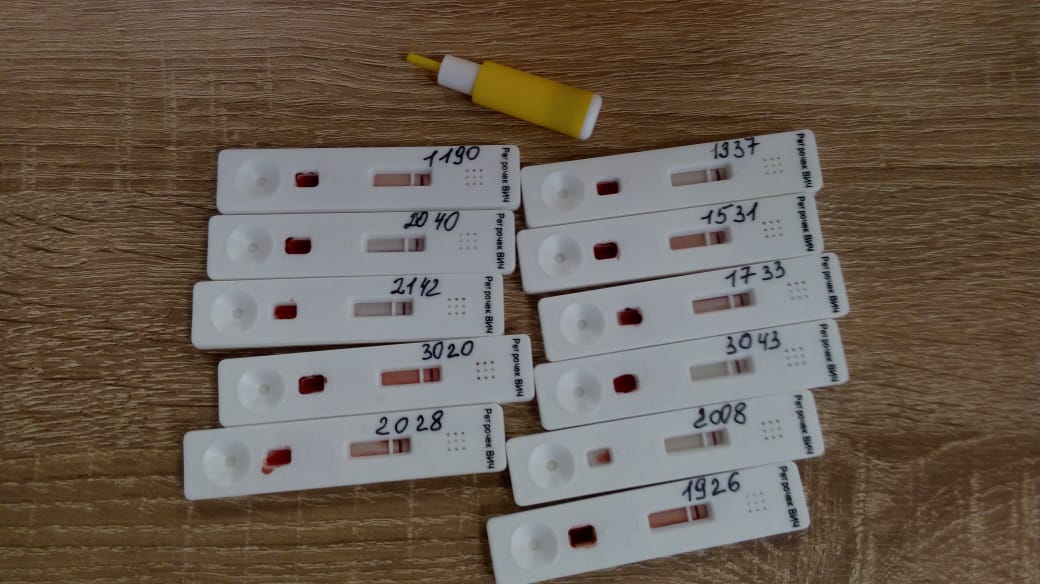 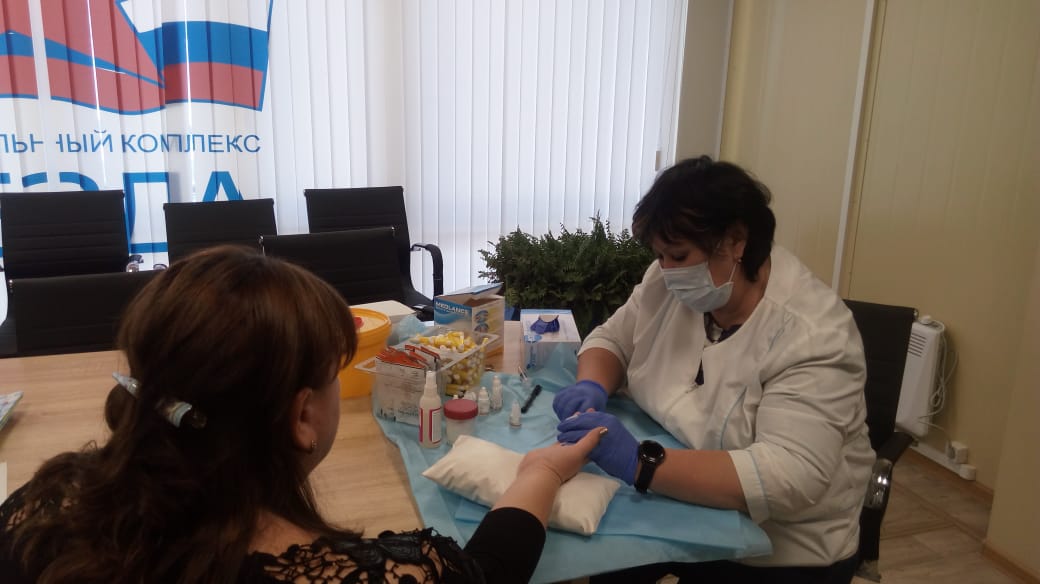 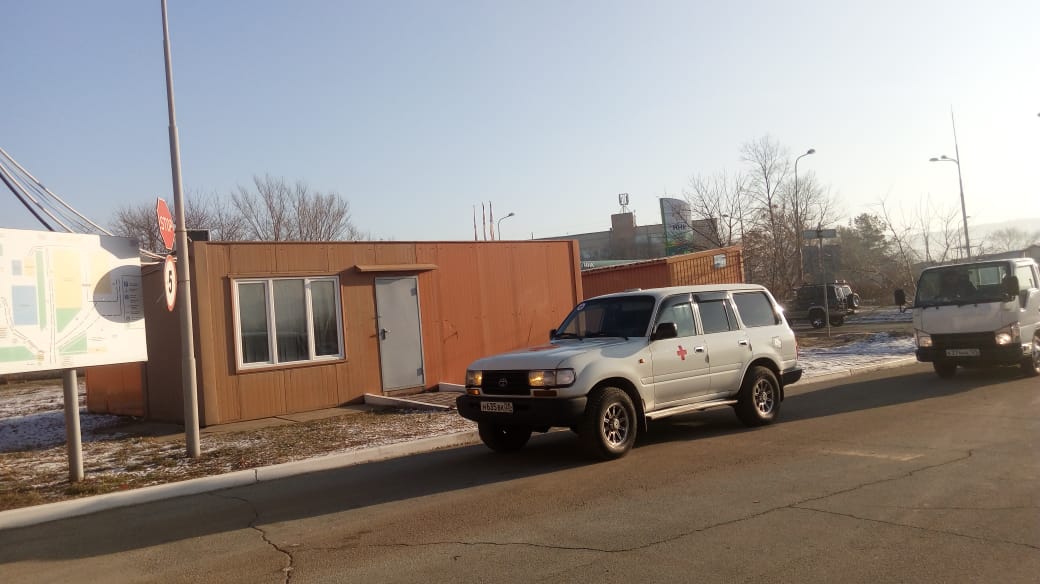 Вагонмоторное депоРЖД, тестирование
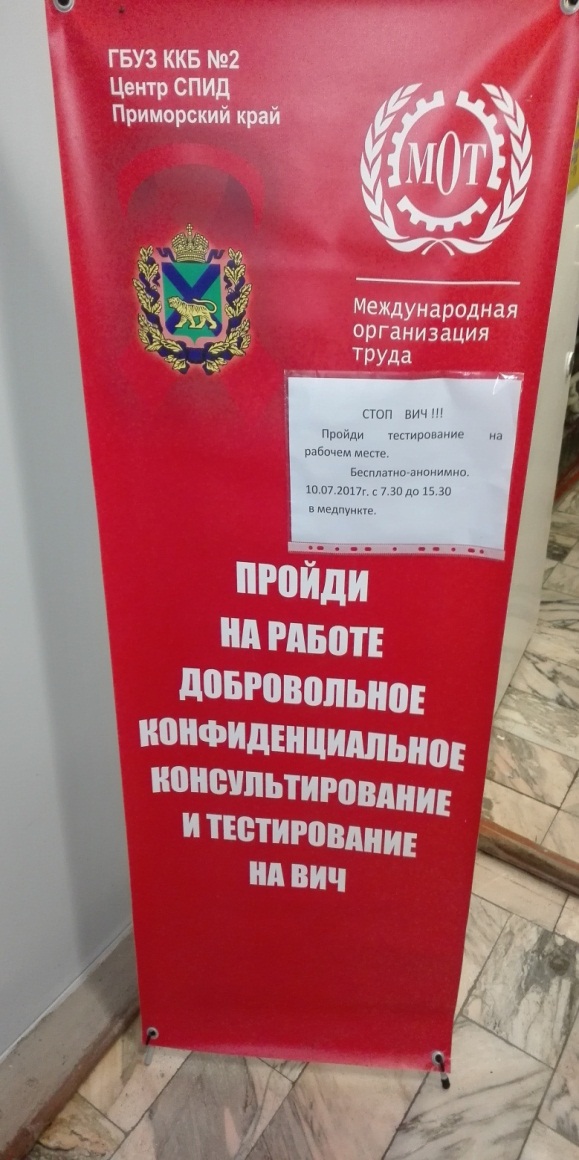 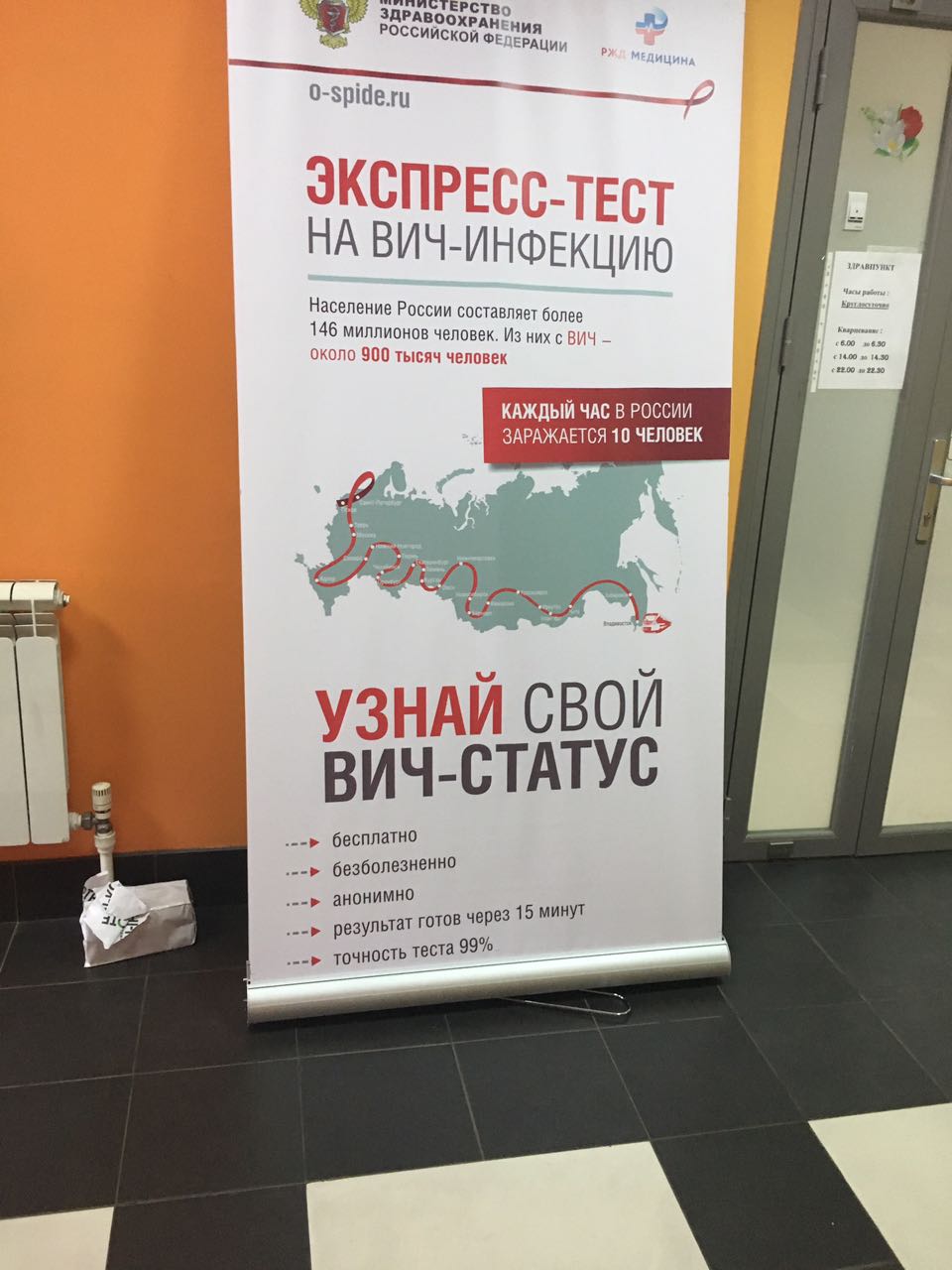 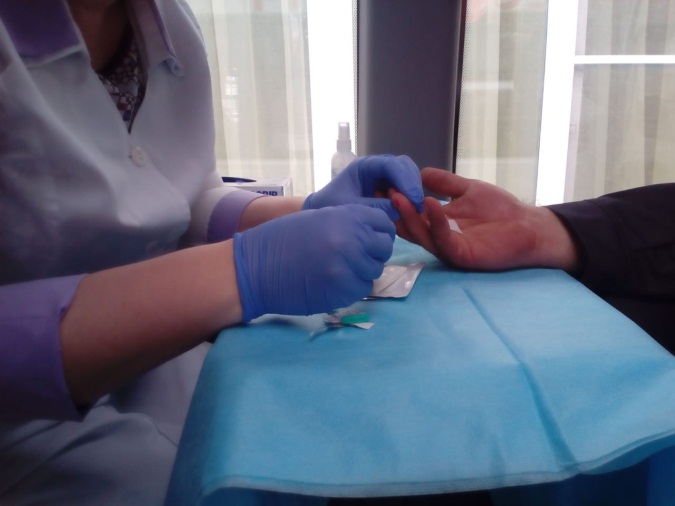 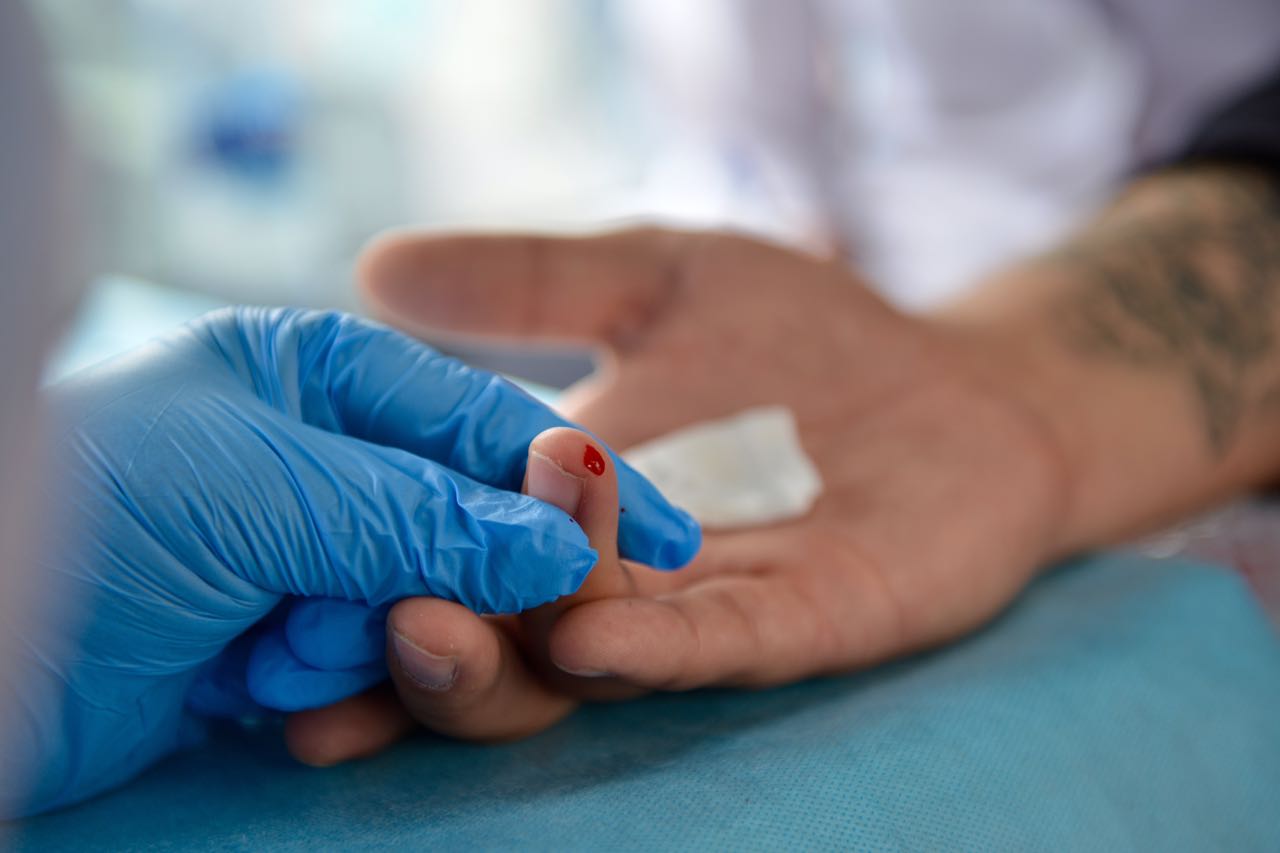 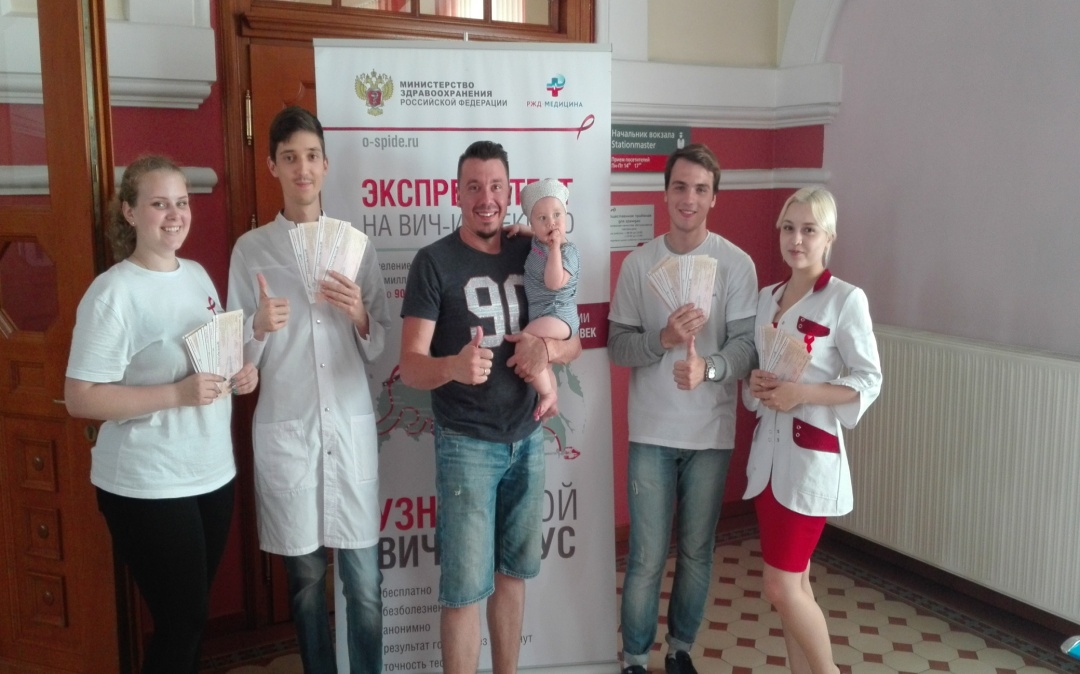 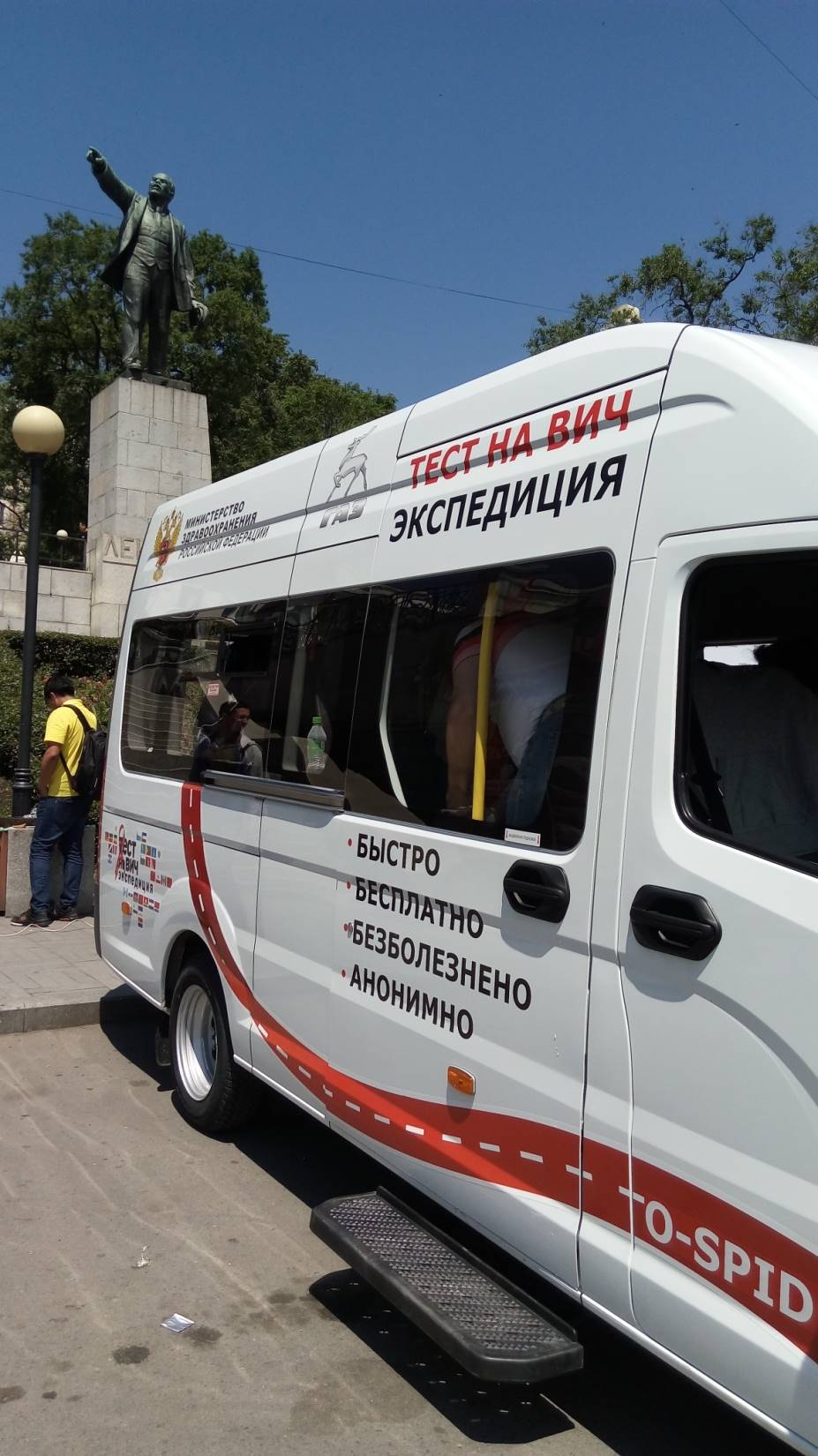 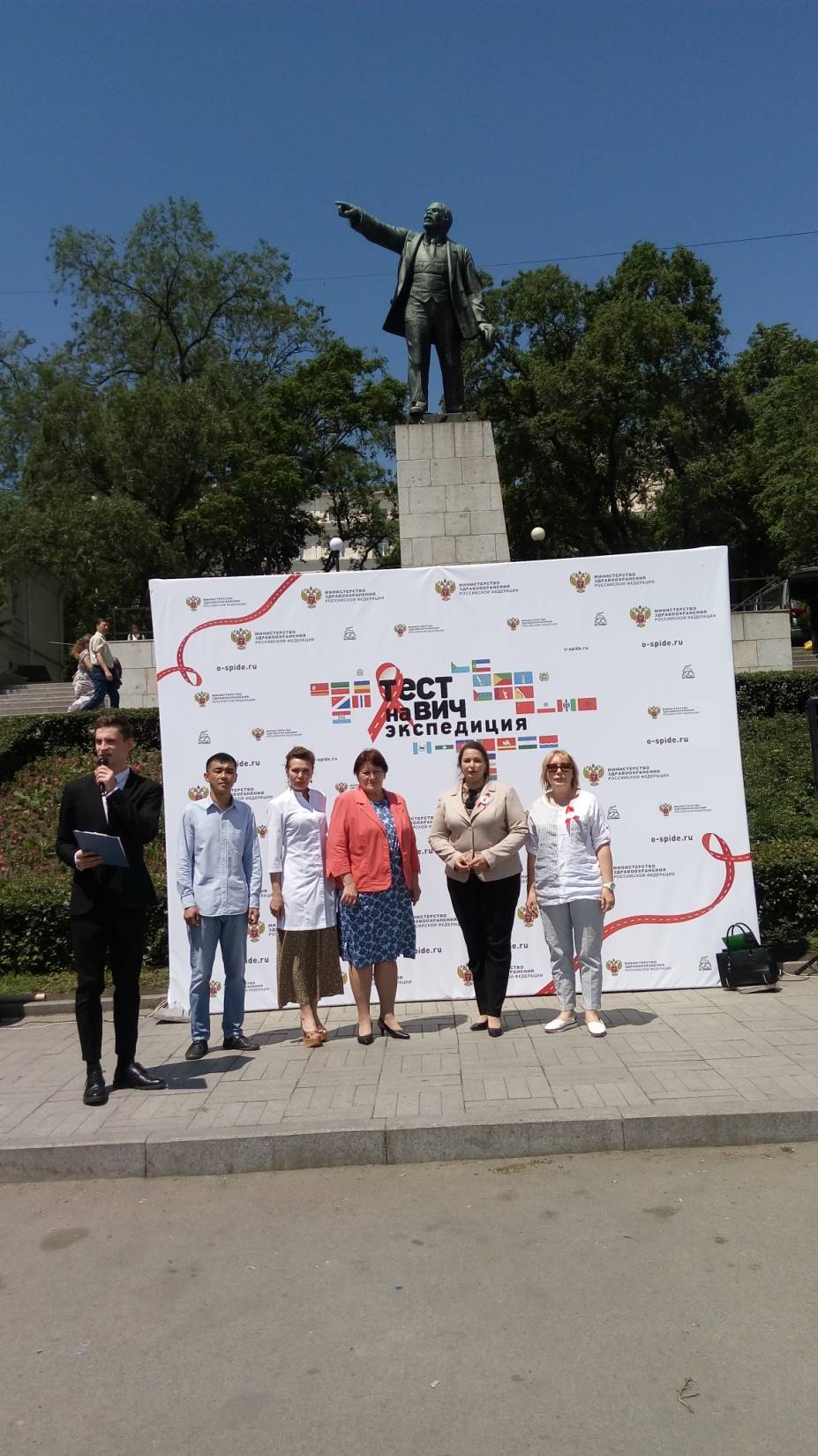 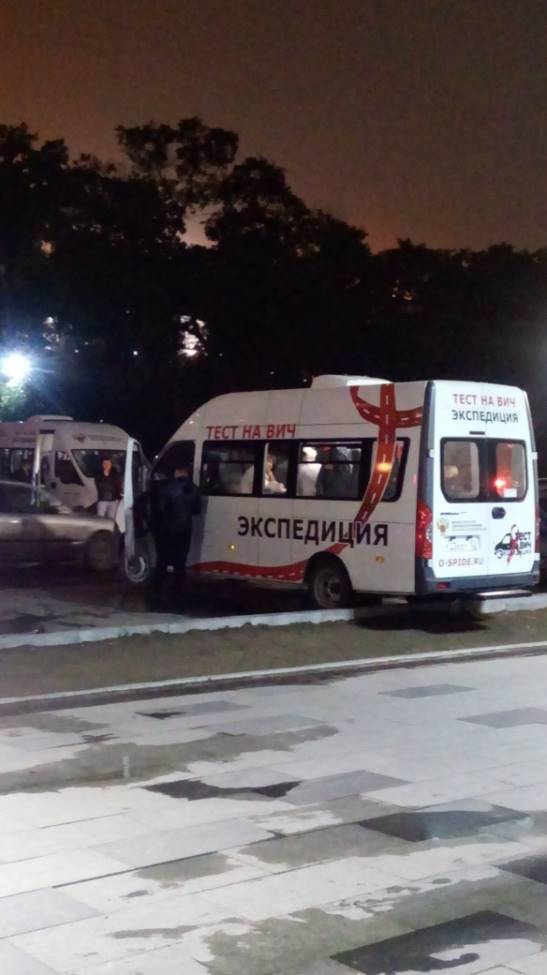 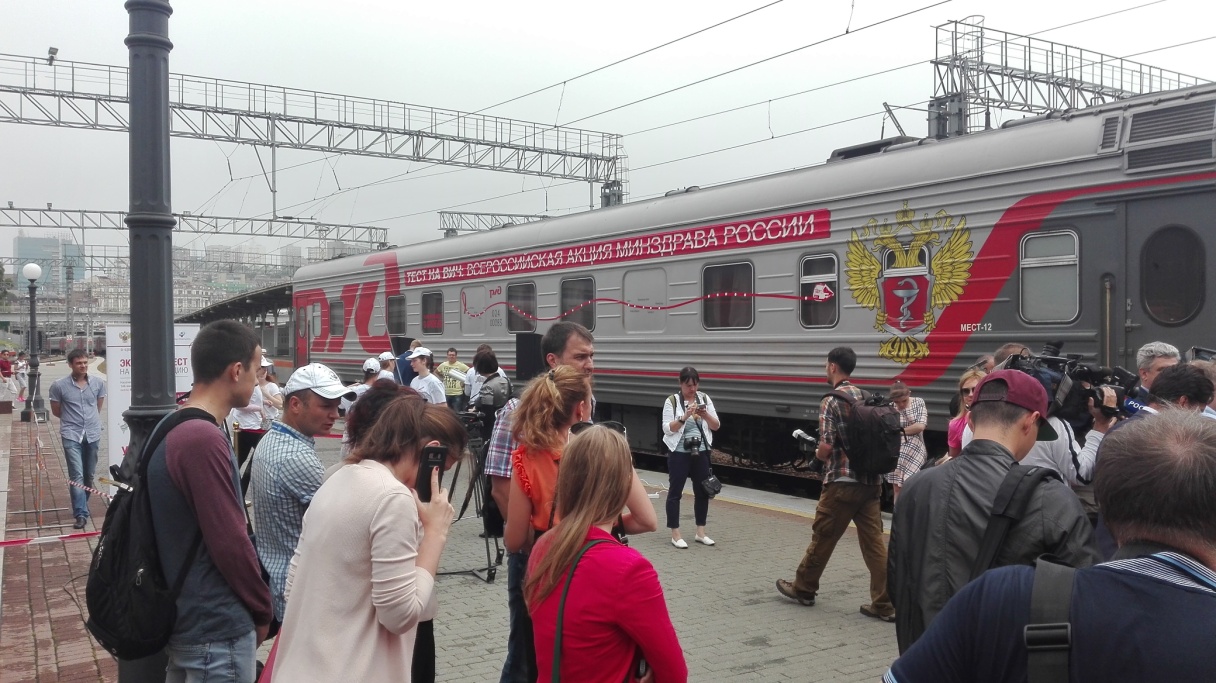 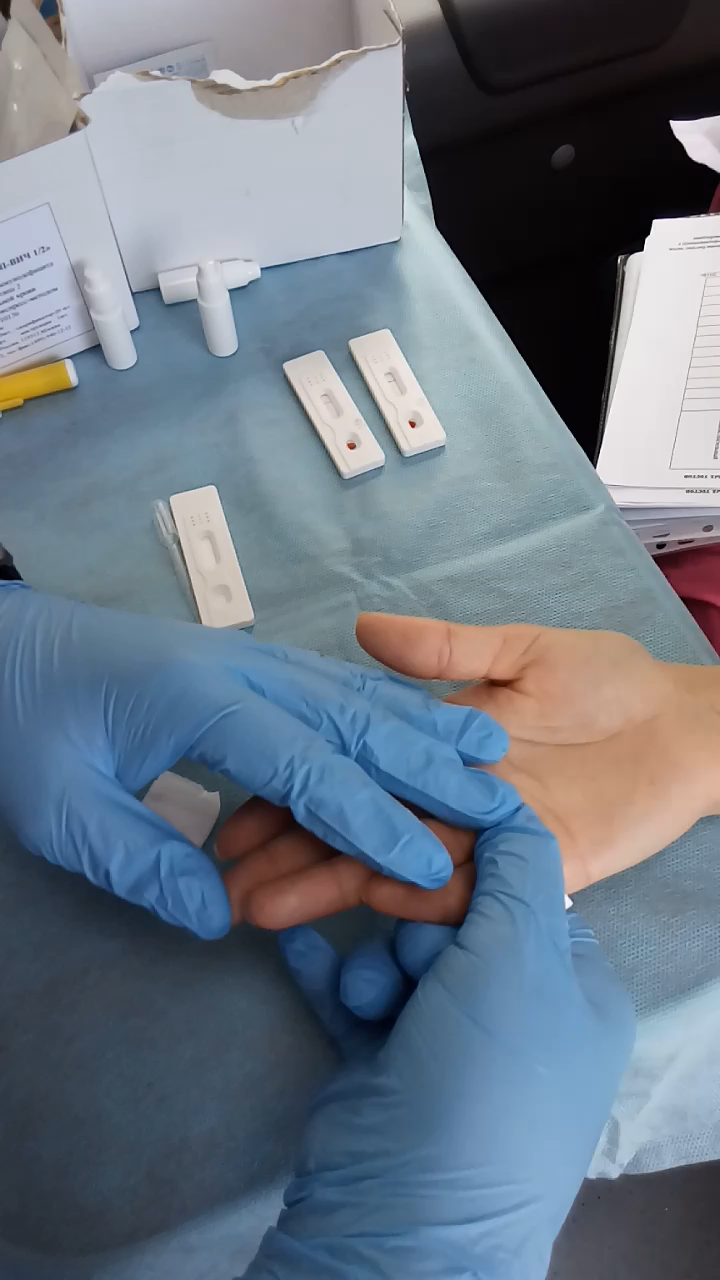 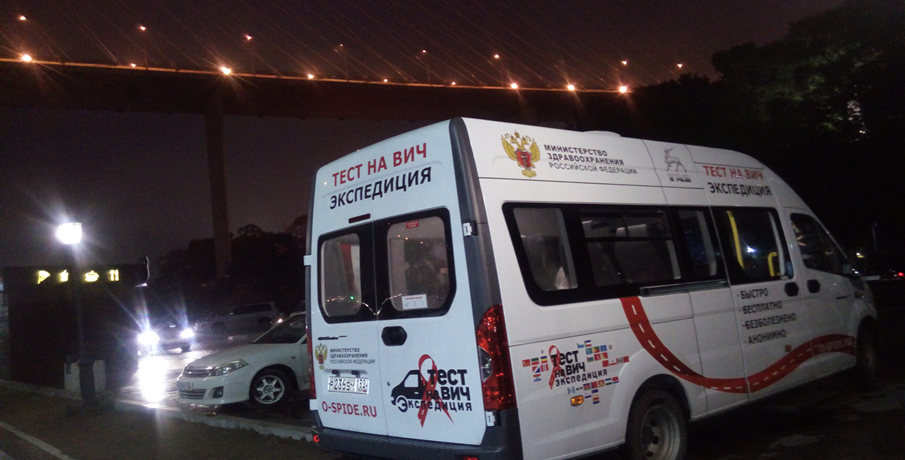 Повышение информированности населения в возрасте 18-49 лет по вопросам профилактики ВИЧ-инфекции до 93% от числа опрошенных к 2020 году
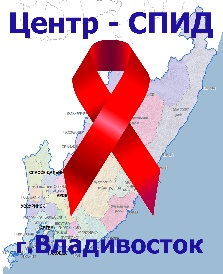 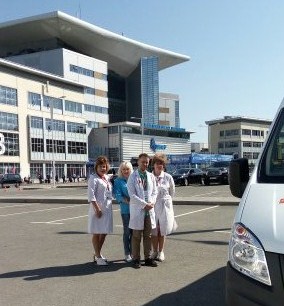 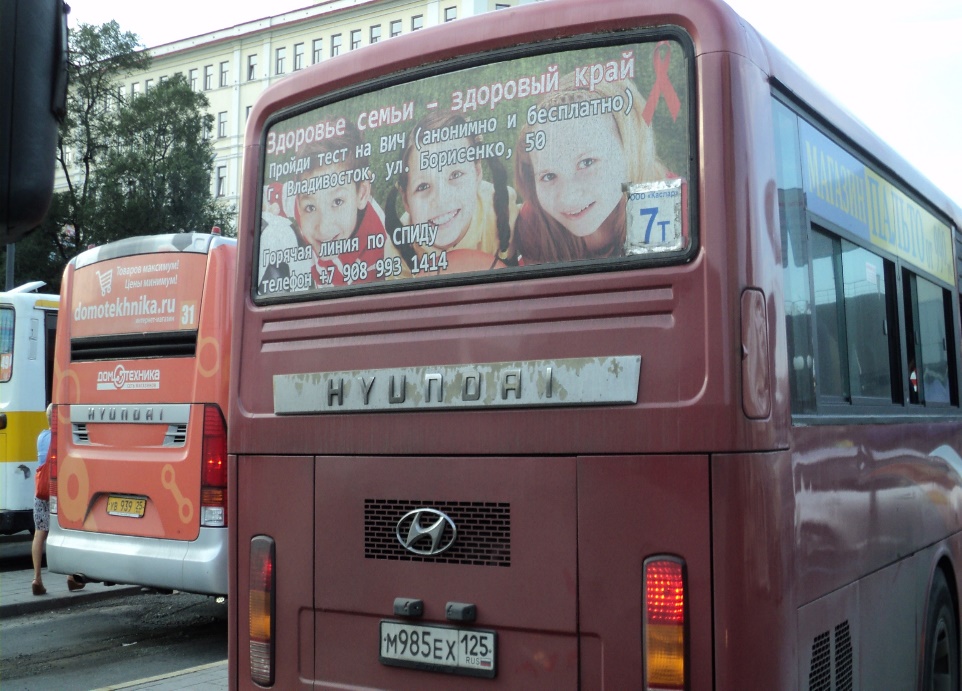 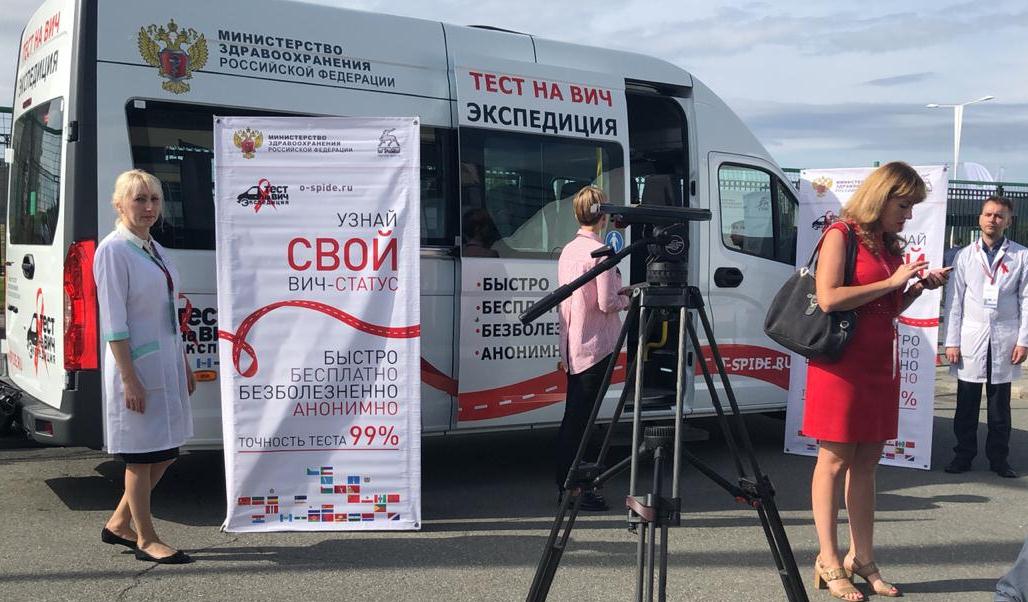 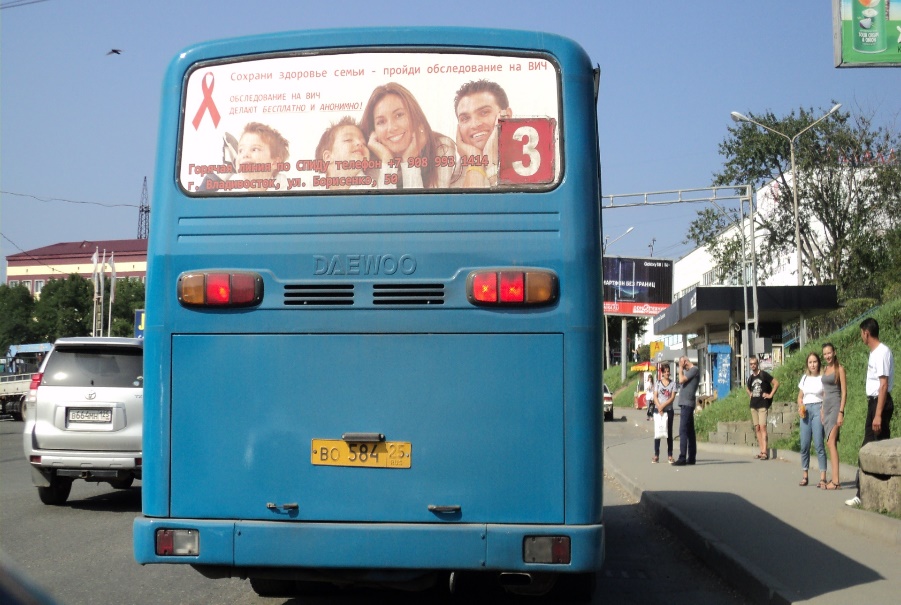 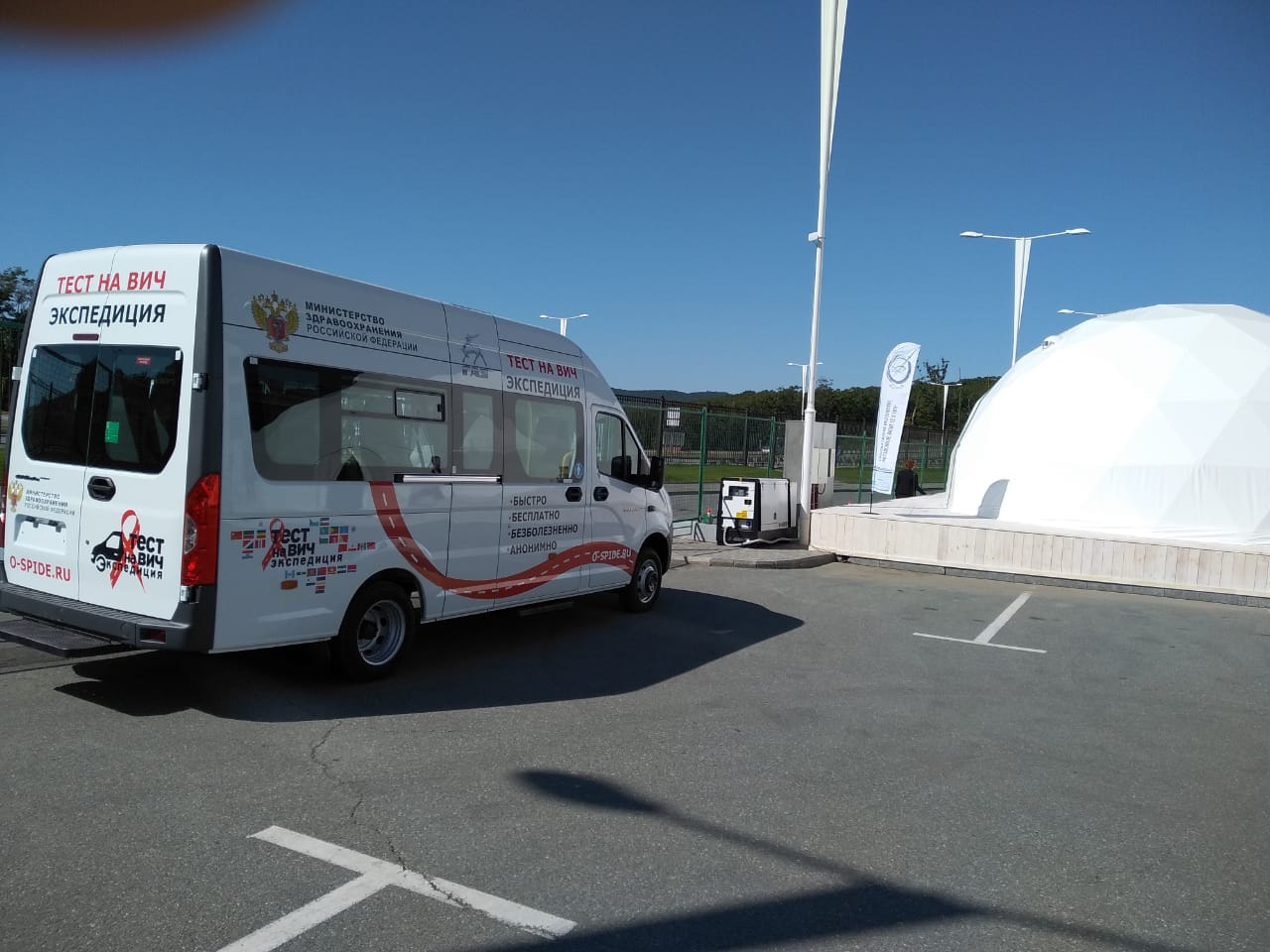 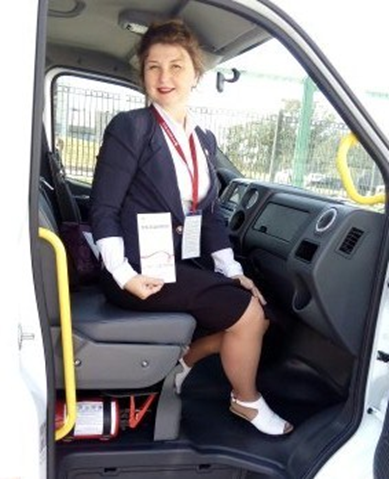 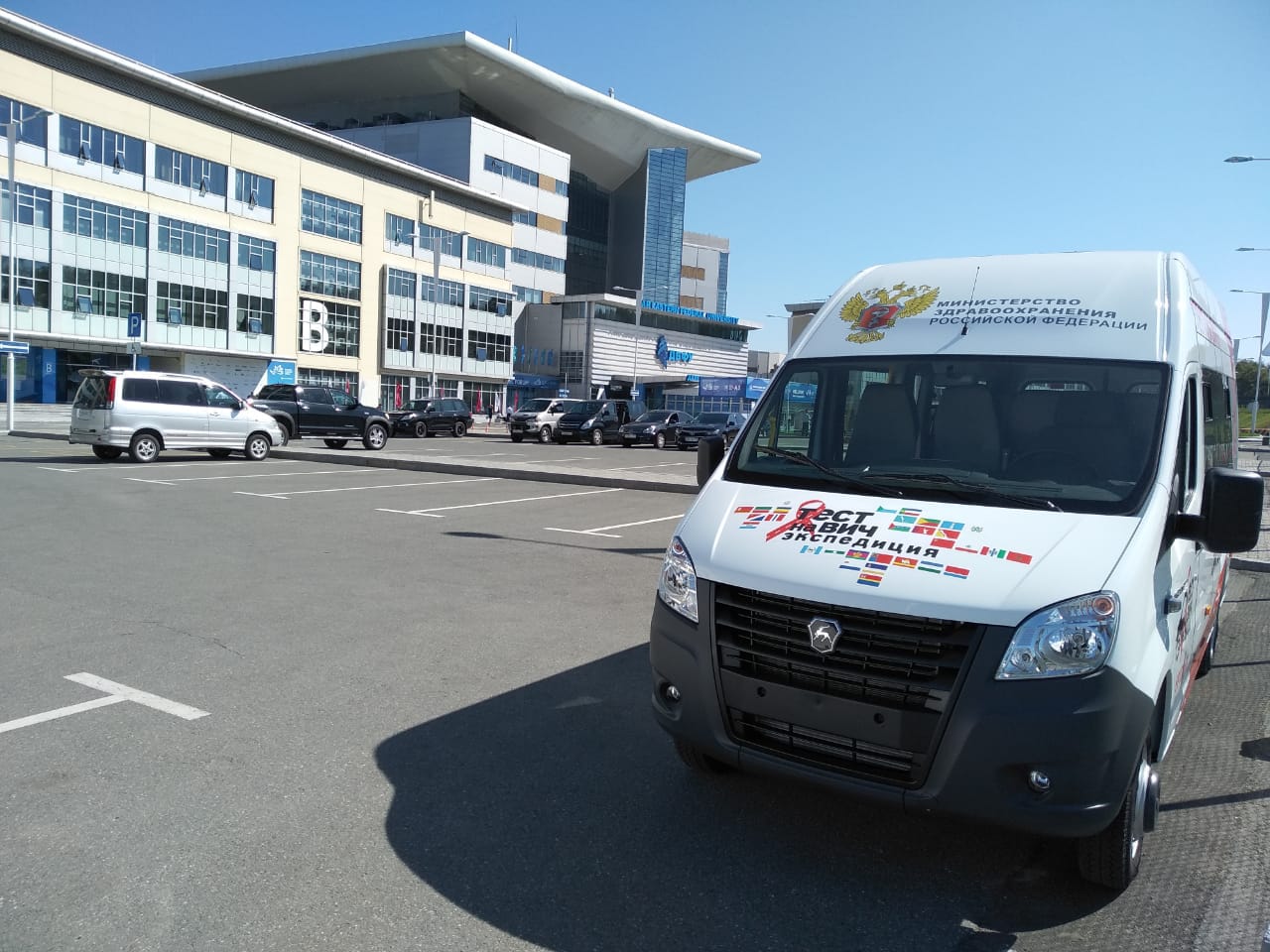 Facebook.com/SPID25/
ПРОФИЛАКТИЧЕСКИЕ МЕРОПРИЯТИЯ
         1. Ежегодное тестирование на ВИЧ- инфекцию всех лиц старше 18 лет! 
         2. Применение презервативов при половых контактах.
         3. Широкое внедрение санпросветработы.
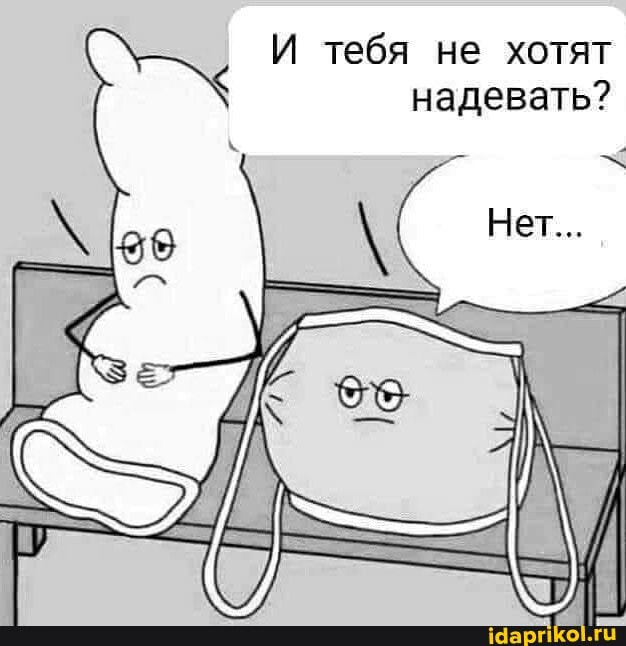 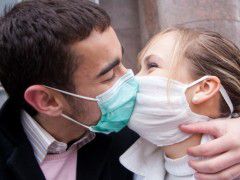 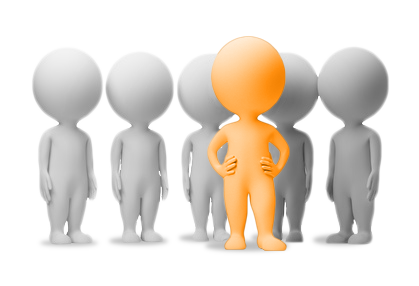 Что делать человеку, если при ежегодном обследовании он стал (+)
СО НКО «МИРТ» +79147032937; +79996165879; +79520800782. 
тел. доверия центр СПИД 8 908-993-14-14; 293-14-14
Лечение как профилактика

Раннее начало АРТ
«Раннее выявление ВИЧ и начало лечения независимо от клинических, иммунологических и вирусологических показателей»
Каждый человек должен обследоваться 1 раз в год 
	на наличие ВИЧ
В случае выявления ВИЧ-инфекции – немедленное начало АРВТ
Снижение новых случаев на 75 % к 2020 году
Элиминация эпидемии к 2050 году
* «90-90-90» Амбициозная цель в области лечения,
направленная на прекращение эпидемии СПИДа, UNAIDS, 2014
Люди, живущие с ВИЧ, как резервуар и источник инфекции
Выявление источников инфицирования данного человека – обследование контактных лиц
 
и лечение источника инфекции
	Возможно при ВИЧ-инфекции
Противоретровирусная терапия ВИЧ-инфекции
Бесплатно
Высокая эффективность
Безопасность
Хорошая переносимость
Удобство приема
Экономичность
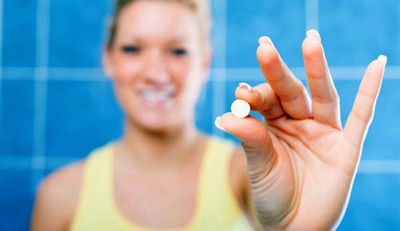 Предложения по решению проблемы распространения ВИЧ-инфекции:
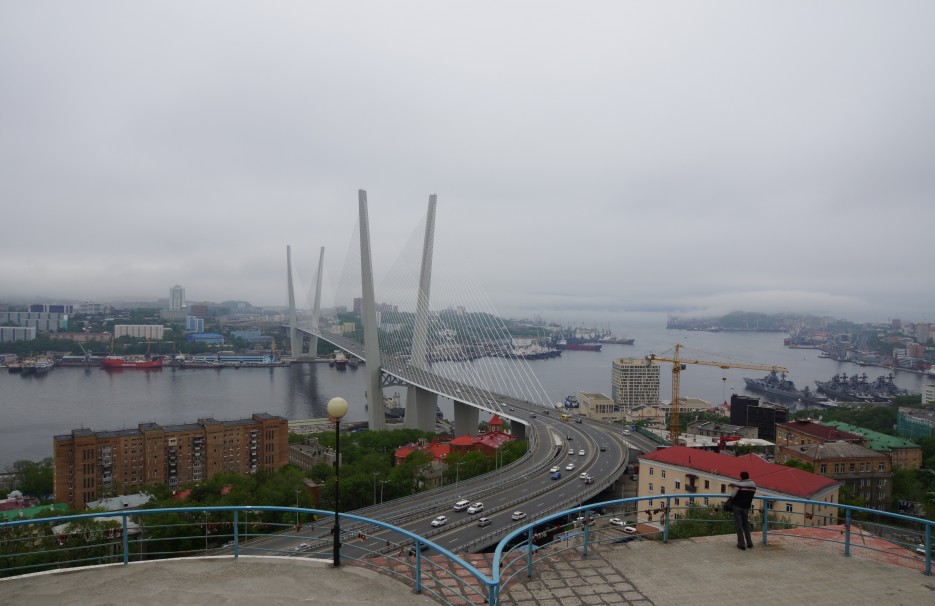 Спасибо за внимание